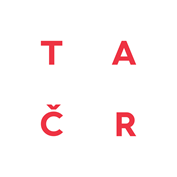 Úpravy konstrukcí panelových domů TB030MMR001
Koordinační pracoviště: FSv ČVUT v Praze – 
prof. Ing. Jiří Witzany, Dr.Sc., dr.h.c.+ řešitelský tým

spoluřešitel  VUT v Brně – 
prof. RNDr. Ing. Petr Štěpánek, CSc. + řešitelský tým

spoluřešitel FS VŠB-TU Ostrava –
prof. Ing. Radim Čajka, CSc. + řešitelský tým
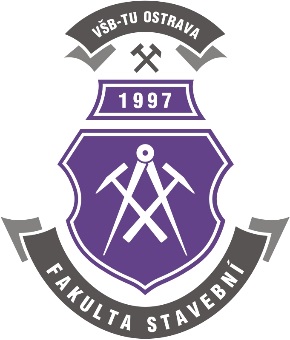 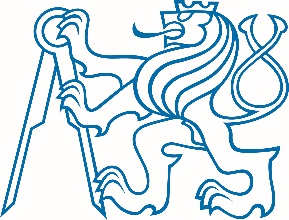 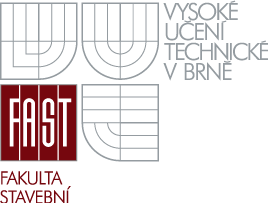 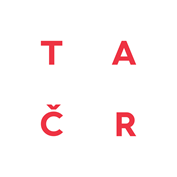 Krátká informace o projektu
Řešení projektu 1.7. 2015 – 30.11.2016
Cílem projektu bylo získat objektivní informace o současném stavebně technickém stavu vybraných panelových bytových domů
Výzkumné práce se při řešení projektu zaměřily na problematiku nejčastěji se vyskytujících vad (odstranitelných) a poruchy, identifikaci nekvalifikovaných zásahů a úprav panelových objektů.

Součástí výzkumných prací bylo provedení  
vizuálního předběžného stavebně technického průzkum panelových konstrukcí in-situ, sběr dat a informací (vady, poruchy a zásahy do panelových objektů)
teoretických analýz řešení a ověření důsledků vad, poruch a zásahů do panelových objektů
vyhodnocení získaných dat 
Výsledkem realizovaných výzkumných prací jsou 2 certifikované metodiky a katalog vad a poruch
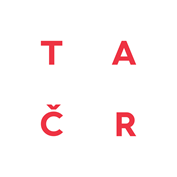 Představení výsledků projektu
Metodické a technické pokyny pro posuzování stavebních úprav a zásahů do nosné konstrukce panelových domů 
A. Vady a poruchy nosné konstrukce panelových budov	
A.1 Údržba a opravy nosné konstrukce panelových budov
A.2 Životnost nosné konstrukce panelových budov 
A.3 Prefabrikované dílce nosné konstrukce panelových budov
A.4 Dodatečné zajištění prostorové tuhosti nosného prefabrikovaného systému
A.5 Zajištění funkční způsobilosti svislé nosné konstrukce
A.6. Zajištění funkční způsobilosti stropních konstrukcí
A.7. Zajištění funkční způsobilosti svislých styků stěnových panelů
            A.8 Zajištění funkční způsobilosti vodorovných styků
A.9. Zajištění funkční způsobilosti obvodových dílců
A.10 Zajištění funkční způsobilosti styků a spojů obvodových dílců

B. Zásahy do nosných panelových konstrukcí
           B.1 Dodatečné zřizování otvorů v nosných stěnách
           B.2 Dodatečné zřizování otvorů v prefabrikované stropní konstrukci
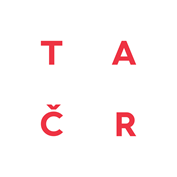 Metodické a technické pokyny pro rekonstrukce,                        opravy, popř. výměnu a dodatečné zřizování lodžií a balkonů 
1. Úvod	
2. Lodžie panelových domů
3. Vady, poruchy a sanace lodžií panelových domů
4. Balkony v konstrukcích panelových domů
Balkony s vykonzolovanou železobetonovou deskou
Vykonzolovaná betonová deska se zabetonovanými ocelovými trubkami
  Balkony s ocelovou prostorovou konstrukcí
  Oprava, sanace, výměna a dodatečné zřizování balkonů
5. Zábradlí předsazených konstrukcí panelových budov
6. Podlahy, hydroizolační systém, oplechování
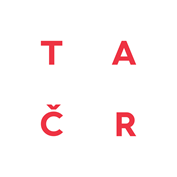 Katalog nejčastějších a charakteristických vad a poruch panelových domů

1. Úvod
2. Vady a poruchy materiálů nosných konstrukcí panelových domů  
3. Projektové vady panelových konstrukcí
  Charakteristické vady betonu nosných prefabrikovaných dílců
   Trvanlivost a koroze betonu
   Koroze výztuže
4. Vady panelových konstrukcí způsobených montáží
5. Charakteristické poruchy nosných panelových konstrukcí
6. Rozbor vad a poruch nosné konstrukce panelových domů
7. Stručné zhodnocení výsledků průzkumu vad a poruch panelových domů (1989 – 2016)
 
Příloha - Stručná charakteristika nejfrekventovanějších panelových stavebních soustav
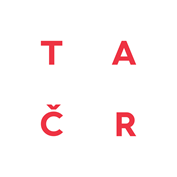 Aktuální použití výsledku
Zkvalitnění metodické, legislativní i rozhodovací činnosti ústředního správního úřadu ve věcech regionální politiky, územního plánování a bydlení, a to zejména ve vztahu k přípravě nových strategických materiálů Ministerstva pro místní rozvoj jako je Strategie regionálního rozvoje, Národní rozvojový plán, Národní strategický referenční rámec a Politika územního rozvoje 

Metodické, technické a technologické příručky a pokyny pro činnost ústředního správního orgánu zejména ve věcech bydlení v bytových domech realizovaných panelovou technologií. 

Zdokonalení současných praxí, metodik, regulačních mechanismů, dozorových činností, získání nových poznatků, dovedností, služeb, informačních a řídicích produktů a postupů, které budou určeny pro výkon státní správy a povedou k vyšší inovativnosti, tj. ke zvýšení kvality, dovolující zvýšit udržitelnost a prosaditelnost, a též i ke zvýšení hospodárnosti této činnosti. 

Podpora znalostní základny ústředního orgánu a jemu podřízených správních orgánů, stavebních inženýrů a statiků v oblasti obnovy, modernizace a rekonstrukce panelových domů jako rozhodující záruky a prevence zajišťující kvalitu, hospodárnost, udržitelnost, trvanlivost a nízkou energetickou náročnost rozsáhlého bytového fondu realizovaného v tzv. panelové technologii.
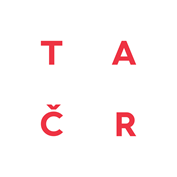 Děkujeme za pozornost!
prof. Ing. Jiří Witzany, Dr.Sc., dr.h.c.
	ČVUT v Praze, Fakulta stavební, 	
	Katedra konstrukcí pozemních staveb,
	Thákurova 7, 166 29 Praha 6 – Dejvice
	tel: +420 224357168	
	email: witzany@fsv.cvut.cz
doc. Ing. Tomáš Čejka, Ph.D.
	ČVUT v Praze, Fakulta stavební, 	
	Katedra konstrukcí pozemních staveb,
	Thákurova 7, 166 29 Praha 6 – Dejvice
	tel: +420 224357162	
	email: cejka@fsv.cvut.cz
http://www.sfrb.cz/kalkulacky-a-uzitecne-nastroje/metodika-cvut/